Mindenkire tervezve, 
az egyetemes tervezést népszerűsítő projekt zárása
Fogyatékos személyek helyi, regionális és országos szervezeteinek működési és szakmai programjainak támogatása 2013
     (kód: 41321)
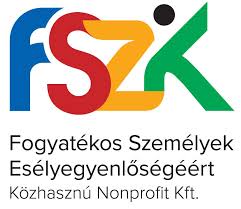 Támogató:
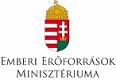 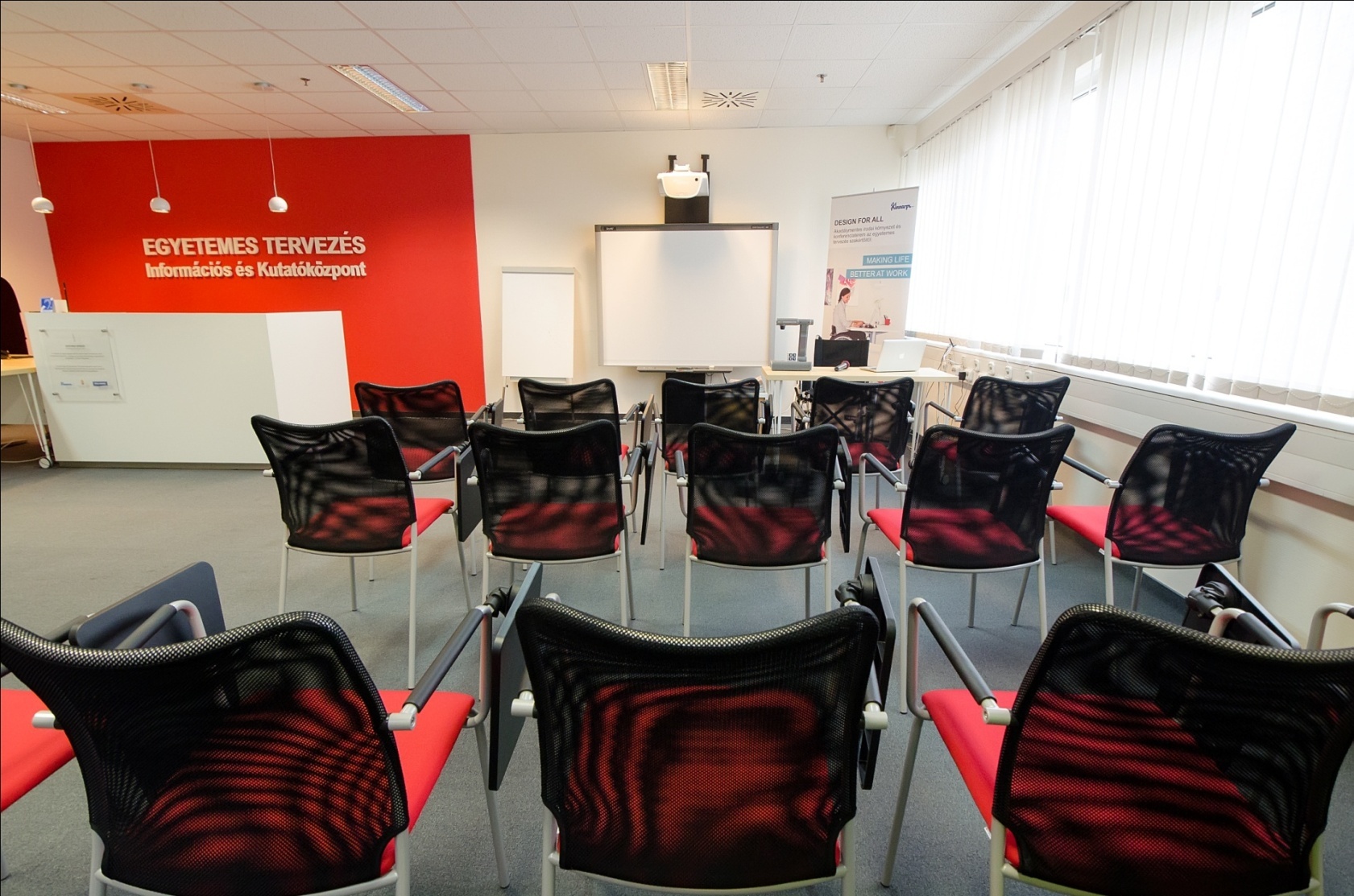 Az eddig megvalósult akadálymentesítések a középületekben a hallássérültek szemszögéből.
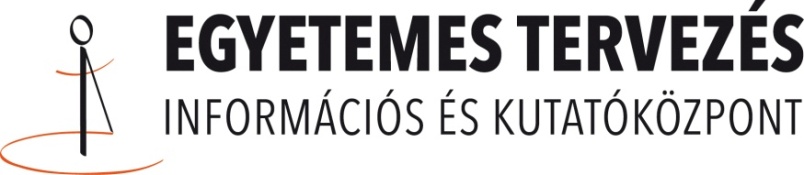 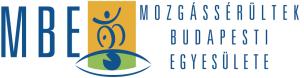 Az 41321 kódszámú FSZK pályázat időszaka: 
2013. szeptember 1. – 2014. május 31.

Az Egyetemes tervezés és ETIKK népszerűsítése: iroda, konferenciaterem, tesztcsoport rendezvényei
Partnerek megtalálása
Csoportos bemutató / tanácsadás
Cégeknek egyéni tanácsadás
Leporelló összeállítása, tervezése, nyomtatása
Hírlevél készítése, terjesztése
Kisfilmek és oktatófilmek készítése az 
    egyetemes tervezésű termékekről
Célok
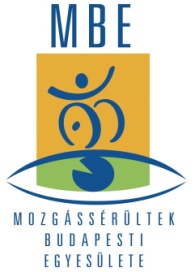 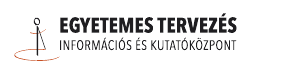 Rendezvényeink Célcsoportok, partnerek keresése
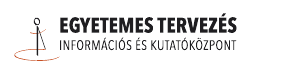 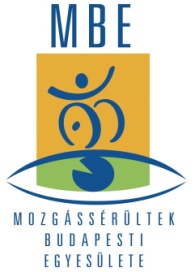 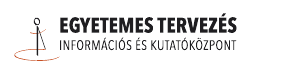 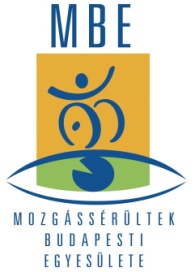 ProjekteredményekIndikátorok
Jellemzők:
magyar, angol nyelven is

300-400 ember

15 alkalom

március, április, május

3 termék – 3 alkalmazás
[Speaker Notes: magassága elektromosan változtatható, akár egy könnyen megmarkolható teniszlabdával is lehet rajzolni
Ultrarövid projektortávolsággal a vetített kép éles, nem káprázik, nem takarnak bele árnyékok. A szemléltetés egyszerűen megoldható a 3D-s kamerával, a bemutatott tárgyat forgatni is lehet a jobb megismerés érdekében. A tanulóprogram vizuális- és hangeffekteket is tud, amivel könnyebben megérhetővé válik a tananyag. A digitális tartalmú anyagokban állíthatóak a betűméretek is, ha a jobb láthatóság a cél. 
A feleletadó- és szavazórendszer távirányítói nagy színes gombokkal rendelkeznek, látássérülteknek különböző tapintható, könnyen érthető jelekkel, amellyel egyszerű a részvétel és válaszadás és fenntartható az órán a figyelem.  A program képes arra, hogy egy adott időszakban lekövesse egy tanuló fejlődését. Az eszköz nagyban megkönnyíti a fogyatékos emberek számára tartandó képzéseket és továbbképzéseket.]
Magyar nyelvű
Leporelló – honlapról letölthető
BME Esélyegyenlőségi nap
HBLF Állásbörze
Jellemzők:
Angol nyelvű
Zero Project Conference
Svéd kamara rendezvénye
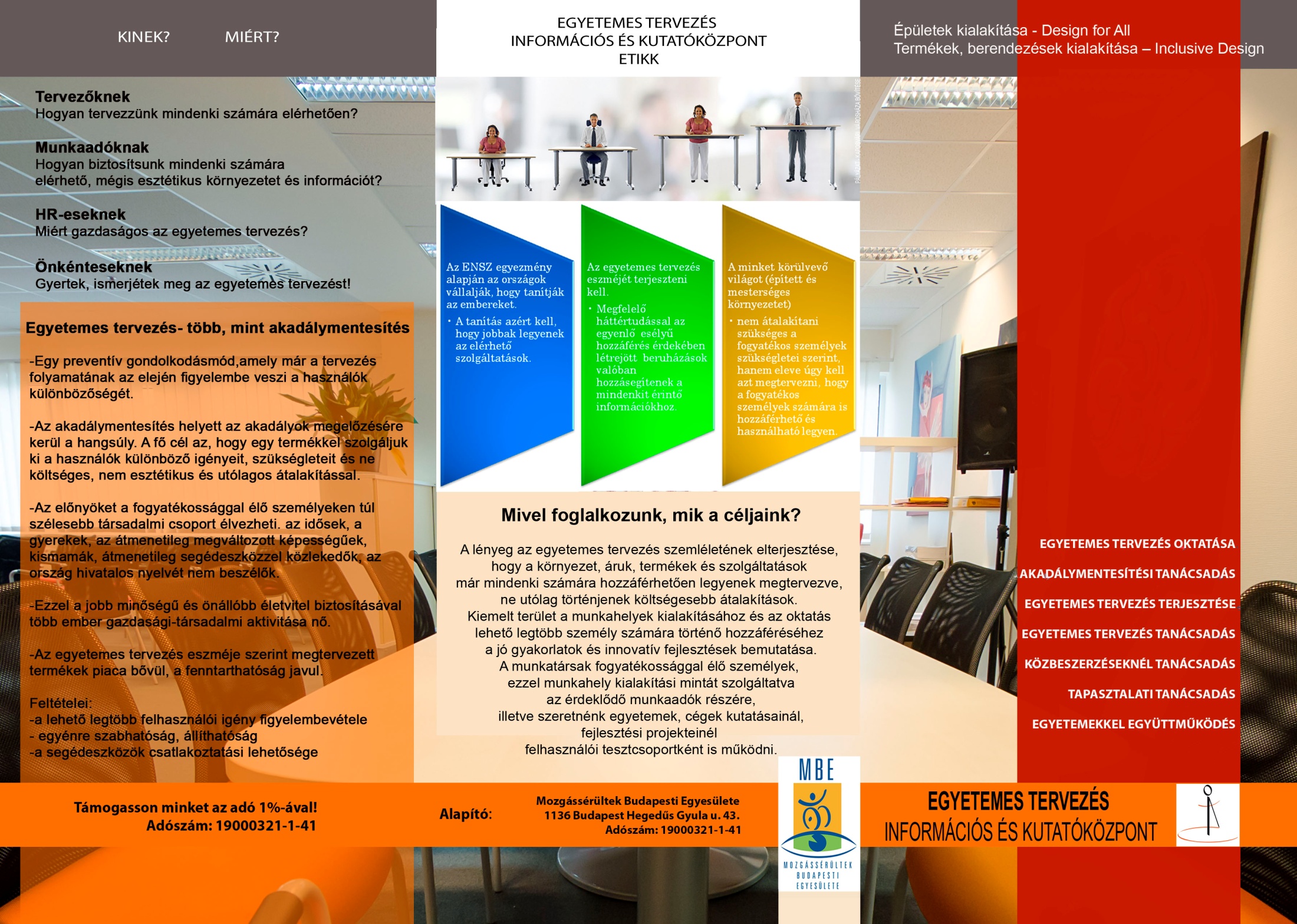 Egyetemes tervezés szempontjait figyelembevettük
[Speaker Notes: magassága elektromosan változtatható, akár egy könnyen megmarkolható teniszlabdával is lehet rajzolni
Ultrarövid projektortávolsággal a vetített kép éles, nem káprázik, nem takarnak bele árnyékok. A szemléltetés egyszerűen megoldható a 3D-s kamerával, a bemutatott tárgyat forgatni is lehet a jobb megismerés érdekében. A tanulóprogram vizuális- és hangeffekteket is tud, amivel könnyebben megérhetővé válik a tananyag. A digitális tartalmú anyagokban állíthatóak a betűméretek is, ha a jobb láthatóság a cél. 
A feleletadó- és szavazórendszer távirányítói nagy színes gombokkal rendelkeznek, látássérülteknek különböző tapintható, könnyen érthető jelekkel, amellyel egyszerű a részvétel és válaszadás és fenntartható az órán a figyelem.  A program képes arra, hogy egy adott időszakban lekövesse egy tanuló fejlődését. Az eszköz nagyban megkönnyíti a fogyatékos emberek számára tartandó képzéseket és továbbképzéseket.]
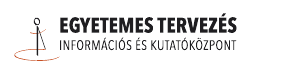 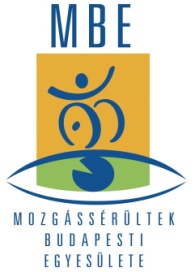 Csoportos bemutatók / Tanácsadás
Lurdy Ház információs táblái
SOTE oktatási épület és kollégium
IKEA családi mosdók
12. kerület Anna réti játszótér 
12. kerület Margaréta utcai játszótér 
Terméktervező hallgató
nyári gyakorlat téma
SINOSZ elnökség, 
MEOSZ elnökség
FESZT ülés 
Telefonos tanácsadás
Uszodák témakör
[Speaker Notes: magassága elektromosan változtatható, akár egy könnyen megmarkolható teniszlabdával is lehet rajzolni
Ultrarövid projektortávolsággal a vetített kép éles, nem káprázik, nem takarnak bele árnyékok. A szemléltetés egyszerűen megoldható a 3D-s kamerával, a bemutatott tárgyat forgatni is lehet a jobb megismerés érdekében. A tanulóprogram vizuális- és hangeffekteket is tud, amivel könnyebben megérhetővé válik a tananyag. A digitális tartalmú anyagokban állíthatóak a betűméretek is, ha a jobb láthatóság a cél. 
A feleletadó- és szavazórendszer távirányítói nagy színes gombokkal rendelkeznek, látássérülteknek különböző tapintható, könnyen érthető jelekkel, amellyel egyszerű a részvétel és válaszadás és fenntartható az órán a figyelem.  A program képes arra, hogy egy adott időszakban lekövesse egy tanuló fejlődését. Az eszköz nagyban megkönnyíti a fogyatékos emberek számára tartandó képzéseket és továbbképzéseket.]
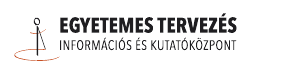 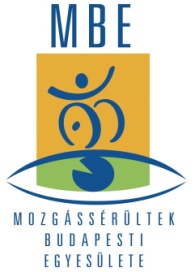 Tervezői teszt csoport
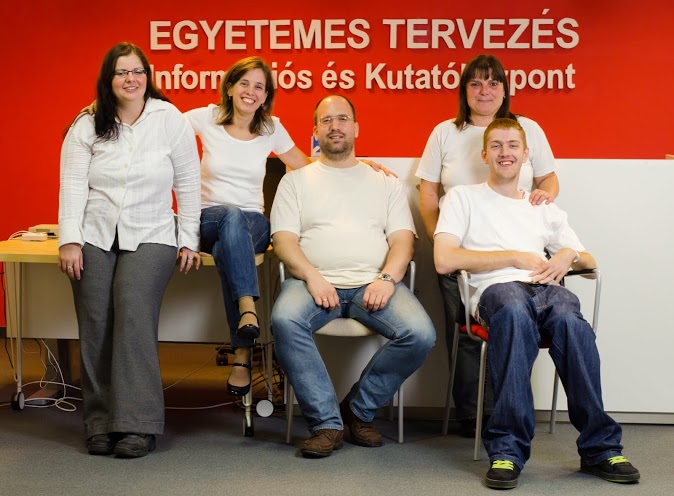 Jellemzők:
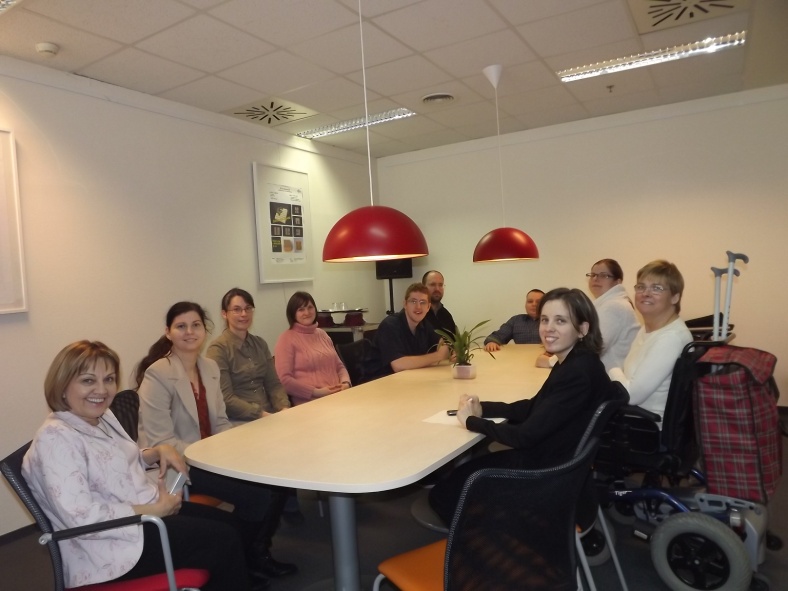 [Speaker Notes: magassága elektromosan változtatható, akár egy könnyen megmarkolható teniszlabdával is lehet rajzolni
Ultrarövid projektortávolsággal a vetített kép éles, nem káprázik, nem takarnak bele árnyékok. A szemléltetés egyszerűen megoldható a 3D-s kamerával, a bemutatott tárgyat forgatni is lehet a jobb megismerés érdekében. A tanulóprogram vizuális- és hangeffekteket is tud, amivel könnyebben megérhetővé válik a tananyag. A digitális tartalmú anyagokban állíthatóak a betűméretek is, ha a jobb láthatóság a cél. 
A feleletadó- és szavazórendszer távirányítói nagy színes gombokkal rendelkeznek, látássérülteknek különböző tapintható, könnyen érthető jelekkel, amellyel egyszerű a részvétel és válaszadás és fenntartható az órán a figyelem.  A program képes arra, hogy egy adott időszakban lekövesse egy tanuló fejlődését. Az eszköz nagyban megkönnyíti a fogyatékos emberek számára tartandó képzéseket és továbbképzéseket.]
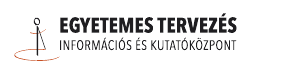 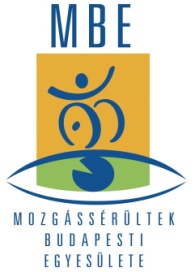 Buszfejlesztés fejlesztőmérnökkel
Résztvevők:
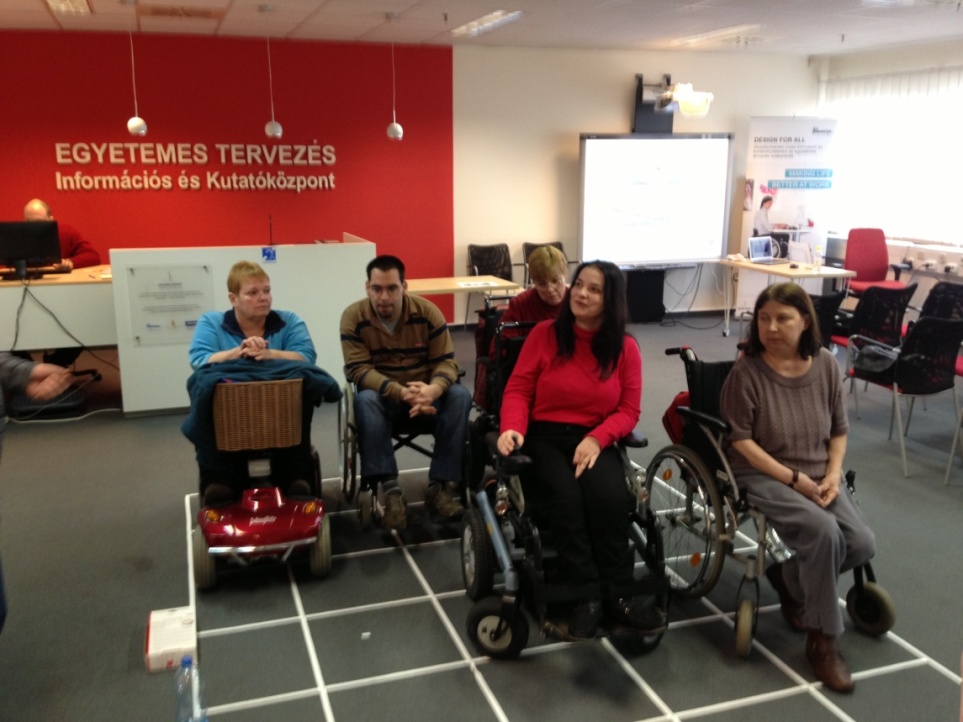 [Speaker Notes: magassága elektromosan változtatható, akár egy könnyen megmarkolható teniszlabdával is lehet rajzolni
Ultrarövid projektortávolsággal a vetített kép éles, nem káprázik, nem takarnak bele árnyékok. A szemléltetés egyszerűen megoldható a 3D-s kamerával, a bemutatott tárgyat forgatni is lehet a jobb megismerés érdekében. A tanulóprogram vizuális- és hangeffekteket is tud, amivel könnyebben megérhetővé válik a tananyag. A digitális tartalmú anyagokban állíthatóak a betűméretek is, ha a jobb láthatóság a cél. 
A feleletadó- és szavazórendszer távirányítói nagy színes gombokkal rendelkeznek, látássérülteknek különböző tapintható, könnyen érthető jelekkel, amellyel egyszerű a részvétel és válaszadás és fenntartható az órán a figyelem.  A program képes arra, hogy egy adott időszakban lekövesse egy tanuló fejlődését. Az eszköz nagyban megkönnyíti a fogyatékos emberek számára tartandó képzéseket és továbbképzéseket.]
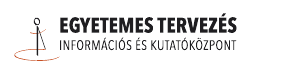 Együttműködések, látogatások
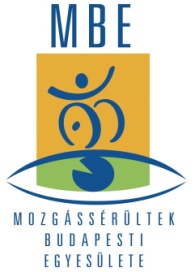 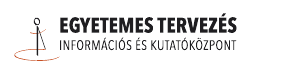 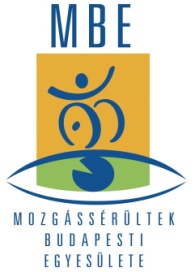 Budapesti Műszaki és Gazdaságtudományi Egyetem
Résztvevők:
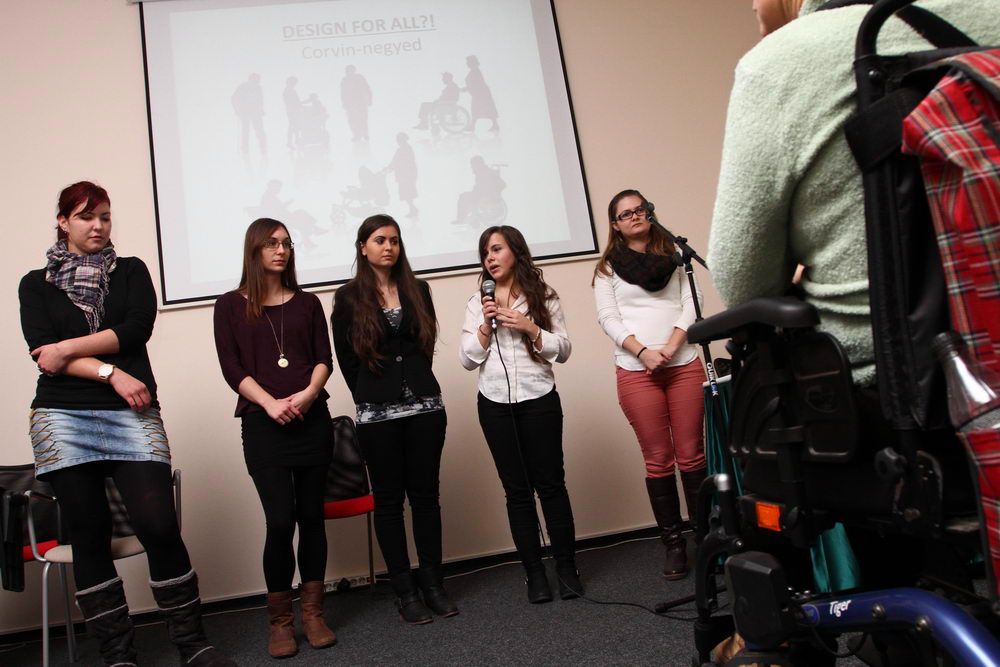 [Speaker Notes: magassága elektromosan változtatható, akár egy könnyen megmarkolható teniszlabdával is lehet rajzolni
Ultrarövid projektortávolsággal a vetített kép éles, nem káprázik, nem takarnak bele árnyékok. A szemléltetés egyszerűen megoldható a 3D-s kamerával, a bemutatott tárgyat forgatni is lehet a jobb megismerés érdekében. A tanulóprogram vizuális- és hangeffekteket is tud, amivel könnyebben megérhetővé válik a tananyag. A digitális tartalmú anyagokban állíthatóak a betűméretek is, ha a jobb láthatóság a cél. 
A feleletadó- és szavazórendszer távirányítói nagy színes gombokkal rendelkeznek, látássérülteknek különböző tapintható, könnyen érthető jelekkel, amellyel egyszerű a részvétel és válaszadás és fenntartható az órán a figyelem.  A program képes arra, hogy egy adott időszakban lekövesse egy tanuló fejlődését. Az eszköz nagyban megkönnyíti a fogyatékos emberek számára tartandó képzéseket és továbbképzéseket.]
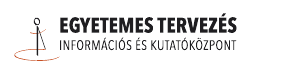 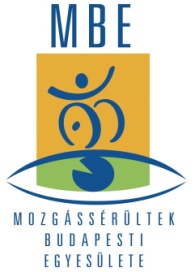 Budapesti Műszaki ésGazdaságtudományi Egyetem
Résztvevők:
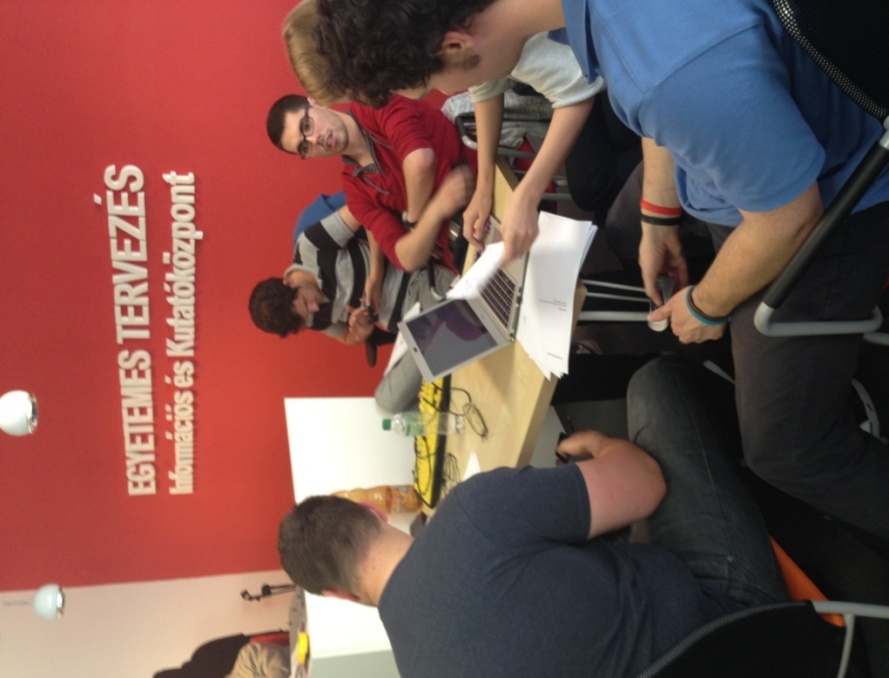 [Speaker Notes: magassága elektromosan változtatható, akár egy könnyen megmarkolható teniszlabdával is lehet rajzolni
Ultrarövid projektortávolsággal a vetített kép éles, nem káprázik, nem takarnak bele árnyékok. A szemléltetés egyszerűen megoldható a 3D-s kamerával, a bemutatott tárgyat forgatni is lehet a jobb megismerés érdekében. A tanulóprogram vizuális- és hangeffekteket is tud, amivel könnyebben megérhetővé válik a tananyag. A digitális tartalmú anyagokban állíthatóak a betűméretek is, ha a jobb láthatóság a cél. 
A feleletadó- és szavazórendszer távirányítói nagy színes gombokkal rendelkeznek, látássérülteknek különböző tapintható, könnyen érthető jelekkel, amellyel egyszerű a részvétel és válaszadás és fenntartható az órán a figyelem.  A program képes arra, hogy egy adott időszakban lekövesse egy tanuló fejlődését. Az eszköz nagyban megkönnyíti a fogyatékos emberek számára tartandó képzéseket és továbbképzéseket.]
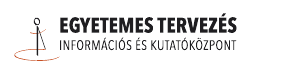 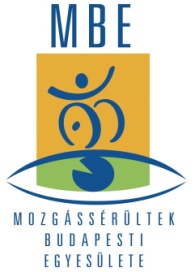 Budapesti Műszaki és Gazdaságtudományi Egyetem
Résztvevők:
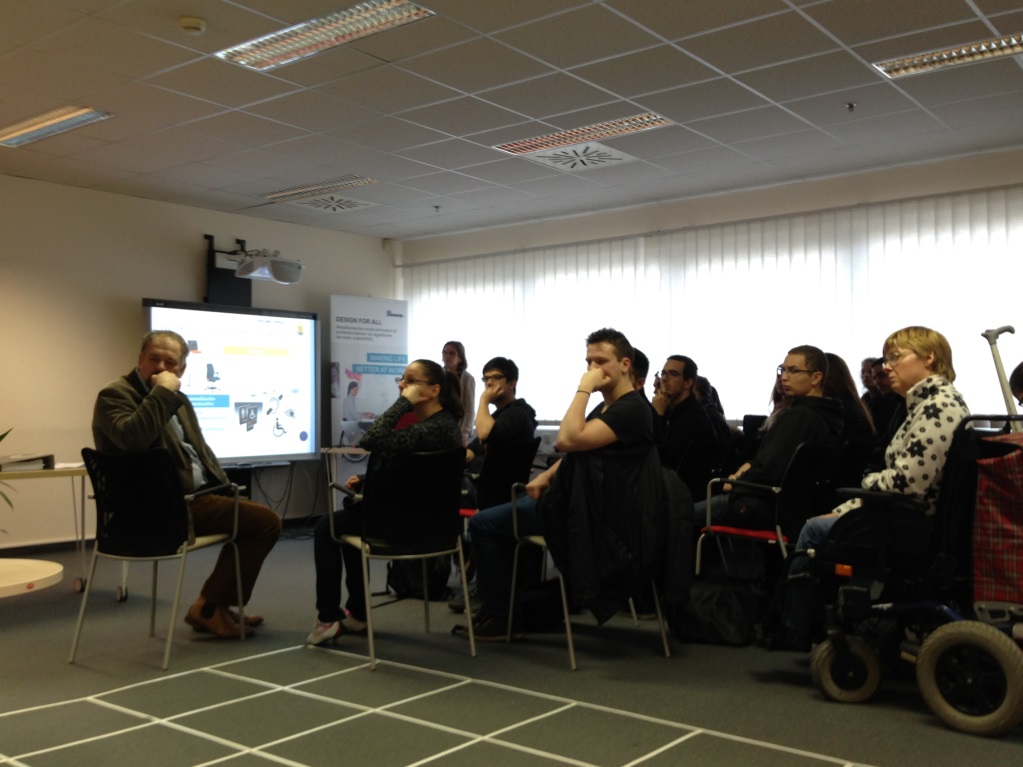 [Speaker Notes: magassága elektromosan változtatható, akár egy könnyen megmarkolható teniszlabdával is lehet rajzolni
Ultrarövid projektortávolsággal a vetített kép éles, nem káprázik, nem takarnak bele árnyékok. A szemléltetés egyszerűen megoldható a 3D-s kamerával, a bemutatott tárgyat forgatni is lehet a jobb megismerés érdekében. A tanulóprogram vizuális- és hangeffekteket is tud, amivel könnyebben megérhetővé válik a tananyag. A digitális tartalmú anyagokban állíthatóak a betűméretek is, ha a jobb láthatóság a cél. 
A feleletadó- és szavazórendszer távirányítói nagy színes gombokkal rendelkeznek, látássérülteknek különböző tapintható, könnyen érthető jelekkel, amellyel egyszerű a részvétel és válaszadás és fenntartható az órán a figyelem.  A program képes arra, hogy egy adott időszakban lekövesse egy tanuló fejlődését. Az eszköz nagyban megkönnyíti a fogyatékos emberek számára tartandó képzéseket és továbbképzéseket.]
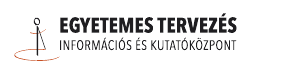 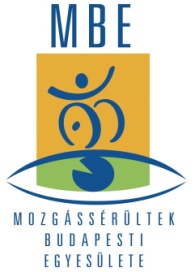 Budapesti Egyetemi Katolikus Gimnázium
Résztvevők:
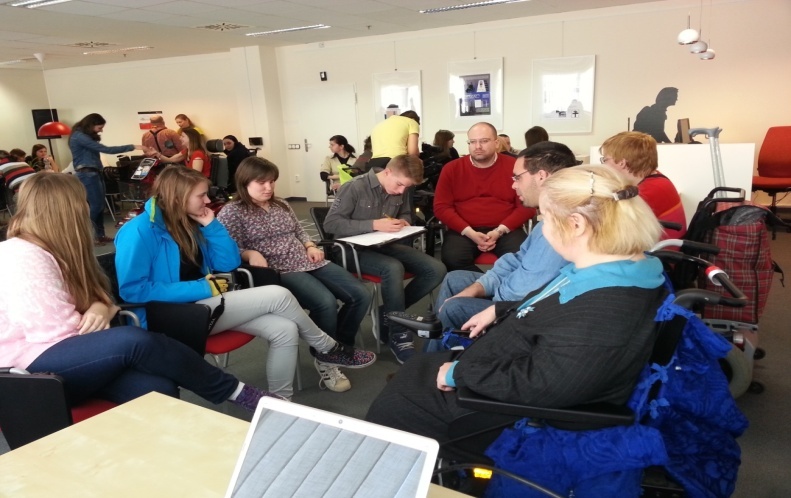 [Speaker Notes: magassága elektromosan változtatható, akár egy könnyen megmarkolható teniszlabdával is lehet rajzolni
Ultrarövid projektortávolsággal a vetített kép éles, nem káprázik, nem takarnak bele árnyékok. A szemléltetés egyszerűen megoldható a 3D-s kamerával, a bemutatott tárgyat forgatni is lehet a jobb megismerés érdekében. A tanulóprogram vizuális- és hangeffekteket is tud, amivel könnyebben megérhetővé válik a tananyag. A digitális tartalmú anyagokban állíthatóak a betűméretek is, ha a jobb láthatóság a cél. 
A feleletadó- és szavazórendszer távirányítói nagy színes gombokkal rendelkeznek, látássérülteknek különböző tapintható, könnyen érthető jelekkel, amellyel egyszerű a részvétel és válaszadás és fenntartható az órán a figyelem.  A program képes arra, hogy egy adott időszakban lekövesse egy tanuló fejlődését. Az eszköz nagyban megkönnyíti a fogyatékos emberek számára tartandó képzéseket és továbbképzéseket.]
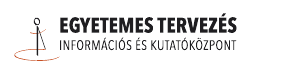 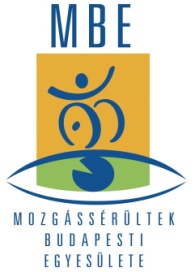 Alapvető jogok biztosának hivatala
Résztvevők:
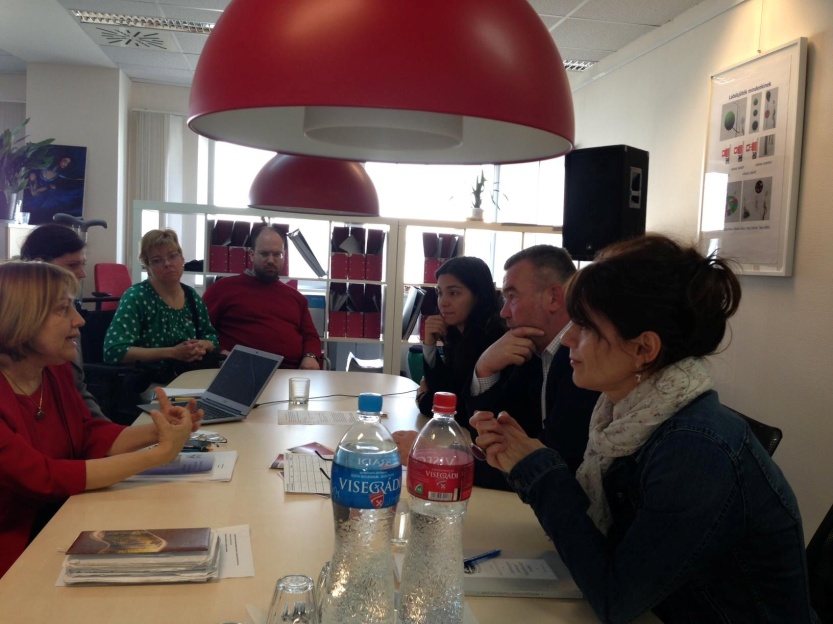 [Speaker Notes: magassága elektromosan változtatható, akár egy könnyen megmarkolható teniszlabdával is lehet rajzolni
Ultrarövid projektortávolsággal a vetített kép éles, nem káprázik, nem takarnak bele árnyékok. A szemléltetés egyszerűen megoldható a 3D-s kamerával, a bemutatott tárgyat forgatni is lehet a jobb megismerés érdekében. A tanulóprogram vizuális- és hangeffekteket is tud, amivel könnyebben megérhetővé válik a tananyag. A digitális tartalmú anyagokban állíthatóak a betűméretek is, ha a jobb láthatóság a cél. 
A feleletadó- és szavazórendszer távirányítói nagy színes gombokkal rendelkeznek, látássérülteknek különböző tapintható, könnyen érthető jelekkel, amellyel egyszerű a részvétel és válaszadás és fenntartható az órán a figyelem.  A program képes arra, hogy egy adott időszakban lekövesse egy tanuló fejlődését. Az eszköz nagyban megkönnyíti a fogyatékos emberek számára tartandó képzéseket és továbbképzéseket.]
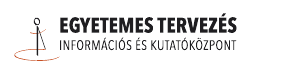 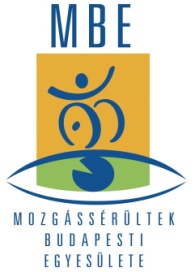 Hírlevéllátogatói e-mailek, feliratkozók
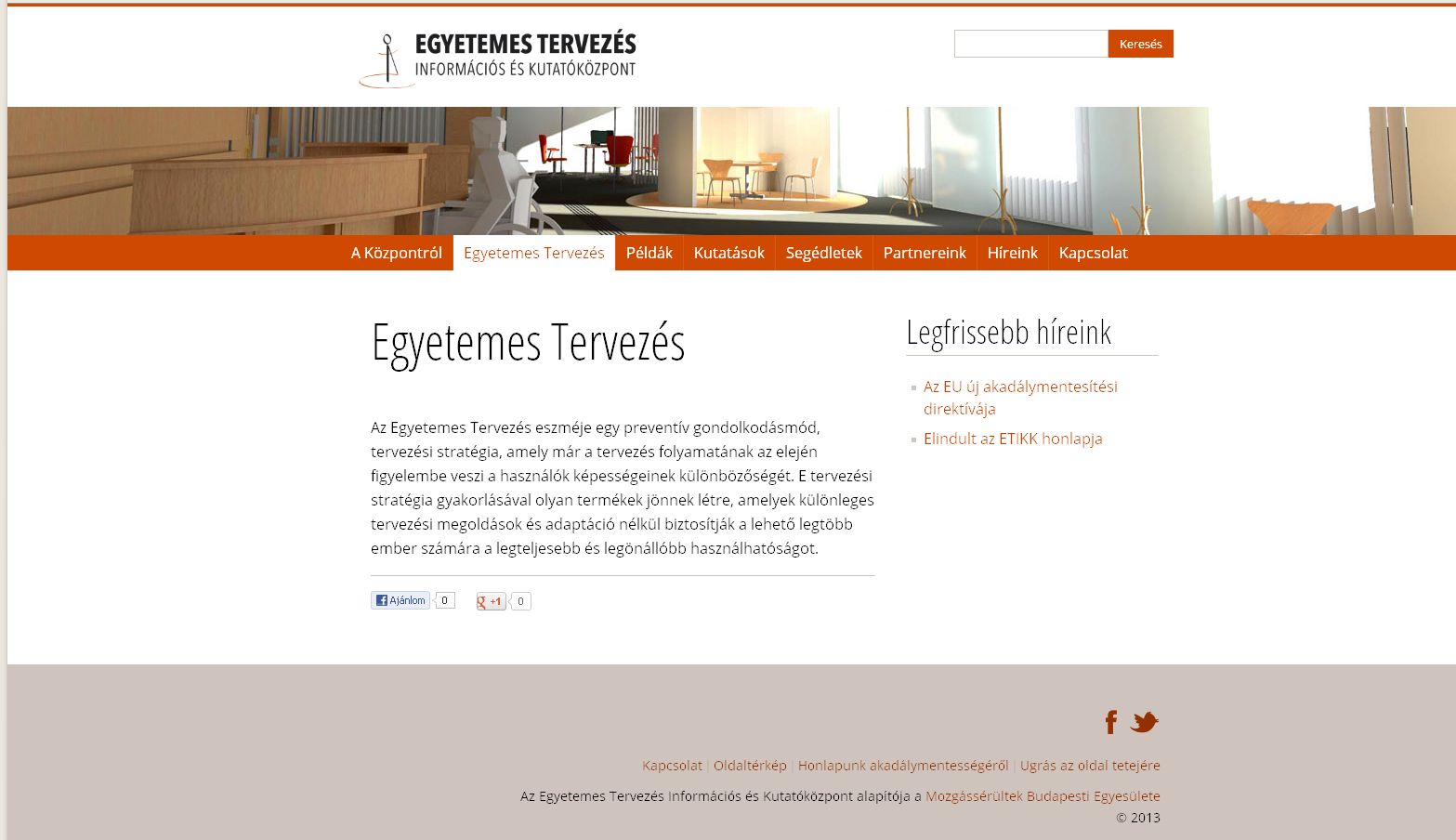 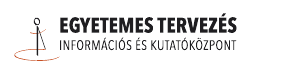 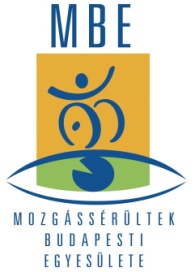 FilmforgatásokM1, ATV, Duna TV kisfilmek – netes felületen
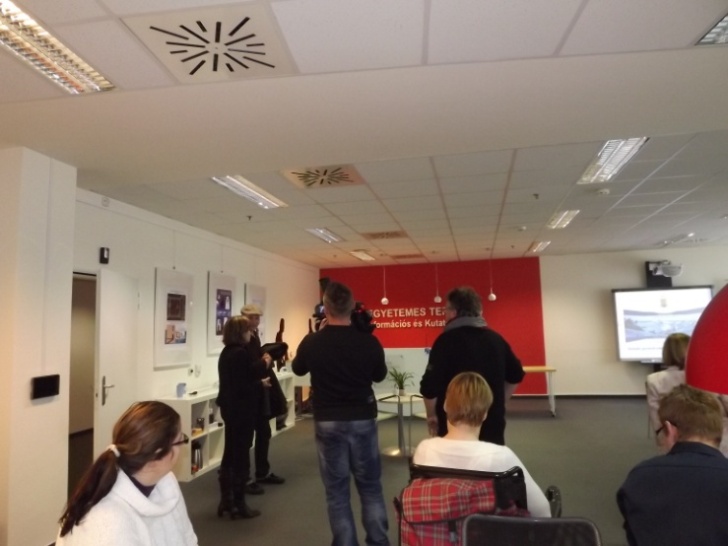 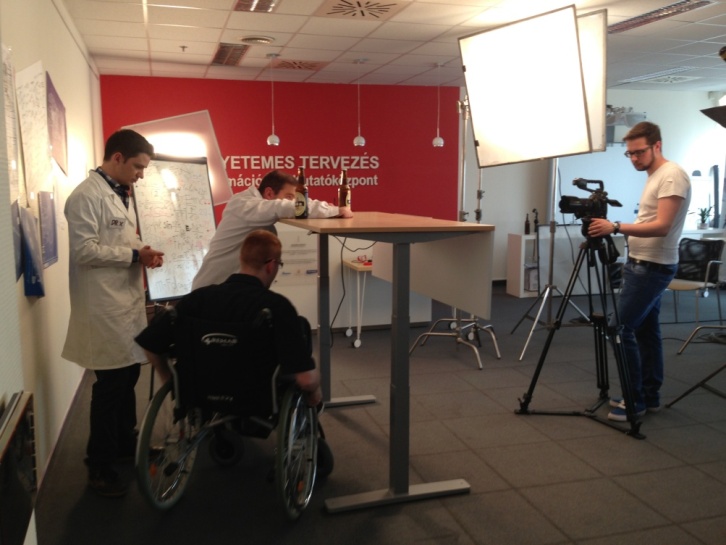 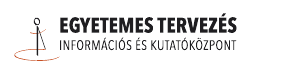 Köszönjük a figyelmet!

Hortobágyi Éva
etikk@etikk.hu